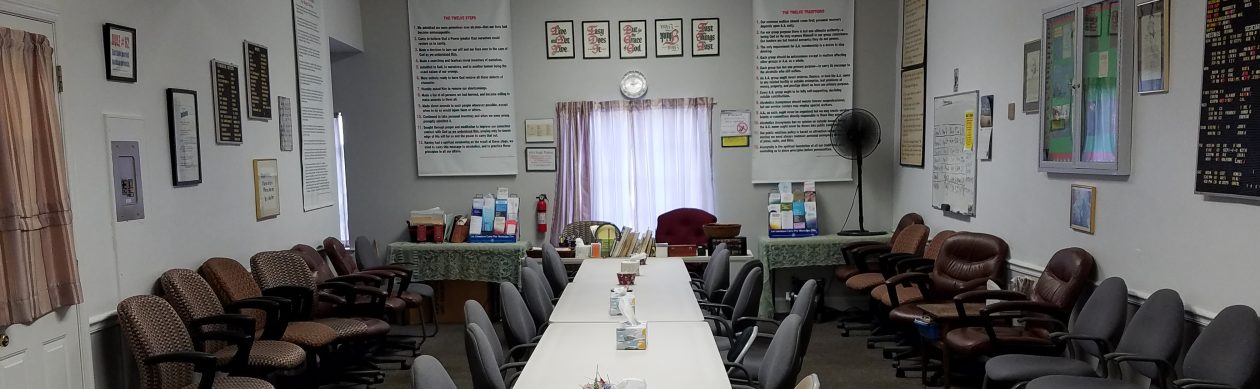 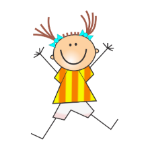 ANNIVERSARIES* … Woo Hoo!!

Lynnell, 19 years, Tuesday April 1st

Mary H., 44 years, Friday April 11th 5:30 PM, LRG online ID 833 6915, 6023, pw ODAT2022

PLEASE NOTE THAT ALL LAUREL RECOVERY GROUP IN-PERSON celebrations may not be reflected on this list due to anonymity preferences of members.